Društvene mreže
By: Ana & Nera
INSTAGRAM
Instagram je izabralo 7 učenika.
Instagram je popularna aplikacija za dijeljenje fotografija i videa putem mobitela.
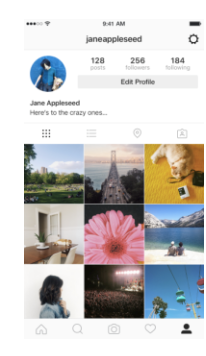 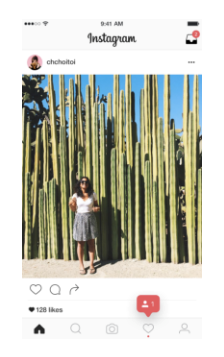 snapchat
Snapchat je izabralo 6 učenika.
Snapchat je aplikacija za brzo dijeljenje i postavljanje 
fotografija te za razgovore.
Najpoznatiji snap filteri:
Flower filter
Doggy filter
Unicorn filter
Sad face filter
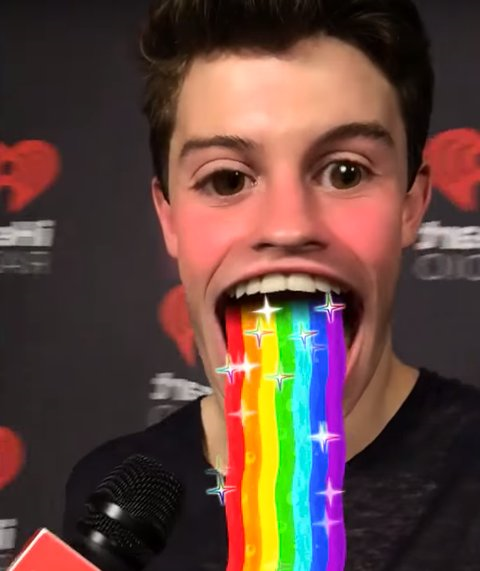 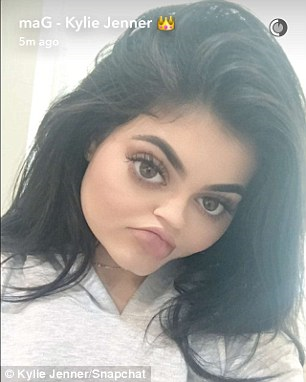 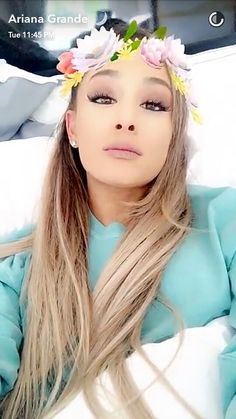 Ariana Grande
Cameron Dallas
Shawn Mendes
Kylie Jenner
facebook
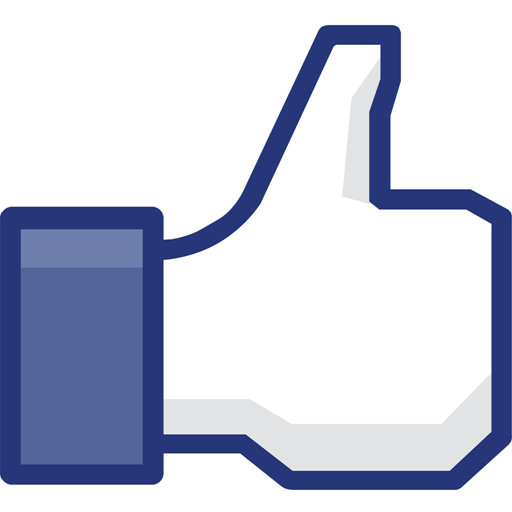 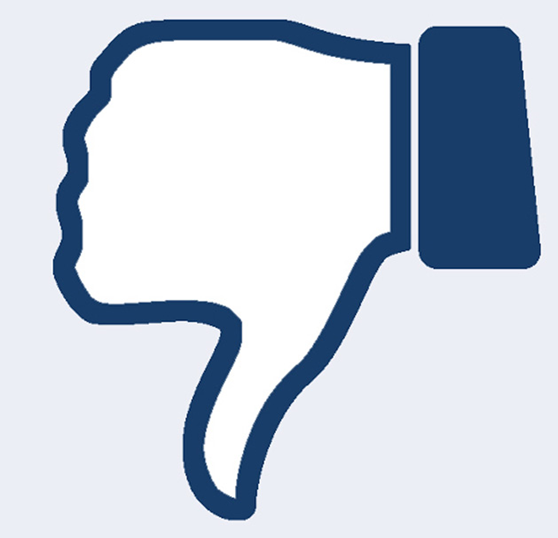 Facebook je izabralo 3 učenika.
Facebook je najpoznatija društvena mreža diljem svijeta.
Služi za dopisivanje, objavljivanje fotografija i videa.
what’s app
WhatsApp je izabralo 6 učenika.
WhatsApp je jedna od najpoznatijih društvenih mreža 
za komunikaciju.
evo primjera:
Pobjednik je…
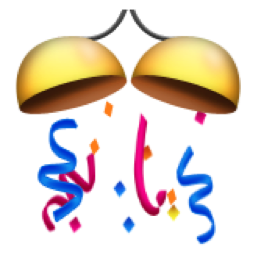 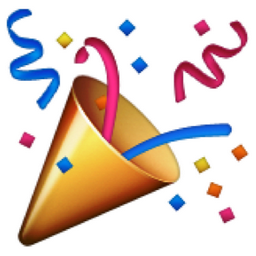 2. Mjesto dijele…
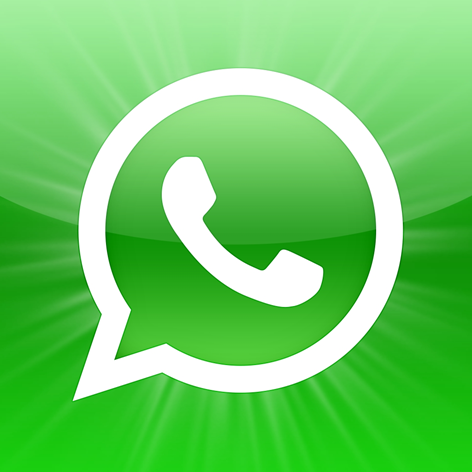 I zadnji je…
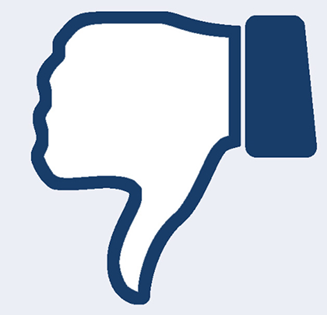 Toe to